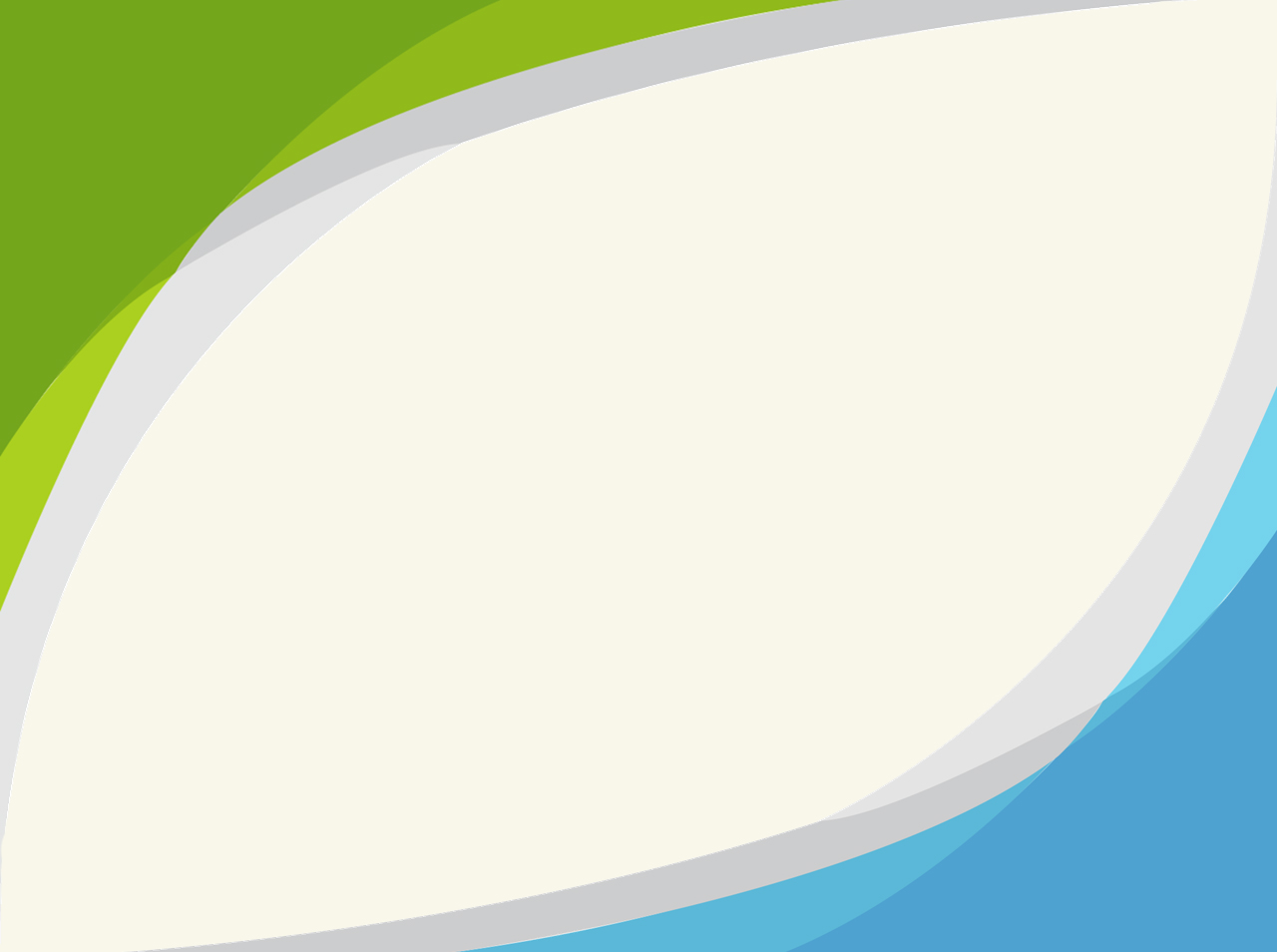 주정차 단속 무인카메라 설치현황
- 운영시간 : 연중무휴 08:00 ~ 20:00
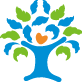 곡성군청 민원실